طراحی خانه پایدار
خانه ای مطابق با شرایط اقلیمی و دارای هویت معماری منقطه آب و هوای گرم و خشک
اکثر مناطق نیم استوایی را شامل می شود ودر اثر وزش بادها که از جنوب غربی و شمال غربی به طرف استوا می وزد هوا بسیار خشک است
آسمان در بیشتر اوغات سال بدون ابر بوده و اشعه منعکس شده از این سطوح بسیار بالاست, مه و طوفان دراین مناطق زیاد است و بعد ازظهرها اتفاق می افتدفلات مرکزی شامل دو منطقه بیابانی و نیمه بیابانی استشهرهای چون: شیراز, تهران, مرکزی…)مناطق نیمه بیابانی)یزد , کرمان … )مناطق بیابانی)مشخصات این اقلیم : روزهای گرم و شب های بسیار سرد و زمستان های سرد و سخت و تابستانهای گرم و خشک است
ویژگی های مناطق گرم و خشک:
خصوصیات کلی شرایط اقلیمی این منطقه:
 1.آب و هوای گرم و خشک در تابستان ،سرد وخشک در زمستان
2. بارندگی بسیار اندک
. رطوبت هوا بسیار کم
4. پوشش بسیار کم گیاهی

. 3.اختلاف زیاد درجه حرارت بین شب و روز
. در نواحی کویری و حاشیه کویری، باد های توأم با گرد و غبار
ساکنین اقلیم گرم و خشک عموما” با مسائل و مشکلات حادی همچون تابش شدید آفتاب ,هوای خشک ,کمبود بارندگی ,عدم وجود رطوبت و وجود طوفان های گردوغبار و طوفانهای شن, اختلاف درجه حرارت در شب و روز هستند.
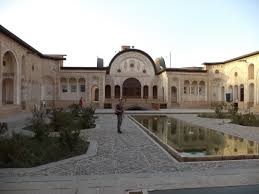 مجموعه های شهری و روستایی متراکم و فشرده است , با افزایش تراکم و فشردگی بناها در بافت سطوح مرتبط با شرایط حاد منطقه کاهش می یابد و بدین ترتیب تبادل حرارتی بین فضاهای بیرونی و درونی به حداقل می رسد, همچنین تراکم بناها در بافت علاوه بر یک کار اقلیمی در ضرورت امر دفاع در برابر حمله مهاجمان به شهر و همچنین روابط اجتماعی داخل شهر نقش بسزایی دارد, کلیه فضاهای زیستی این منطقه از قبیل فضاهای شهری , گذرها ,معابر ,حیاط ها و ساختمانها در برابر شرایط نامطلوب جوی و بادها نا مطلوب  و گرد و خاک و طوفان های شن  محافظت شده اند , در عین حال شکل گیری بافت به نحوی است که در استفاده از باد خنک در تابستان و گرمای خورشید در فصل زمستان هیچ محدودیتی در بافت ایجاد نشود.
بافت شهری در منطقه گرم و خشک :
پلان های متراکم و فشرده است و بدین طریق سطوح خارجی ساختمان نسبت به حجم آن به حداقل می رسد, تراکم و فشردگی پلان ها و بناها میزان تبادل حرارتی را در زمستان و تابستان به حداقل رسانده و باعث می شود بیشترین سایه ممکن بر روی سطوح ایجاد شود.
پلان ها و نقشه ها در منطقه گرم گرم خشک:
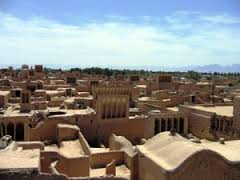 پوشش بام در اقلیم گرم و خشک:
سقف و بام خانه ها از خشت خام و گل ساخته می شود به دلیل کمبود بارندگی و کمبود چوب بام خانه ها غالبا” دارای پوشش طاق و گنبد است , سقف کنبدی و قوس دار علاوه بر ایجاد سایه بر روی بدنه گنبد باعث ایجاد سایه در محوطه پیرامون گنبد می شود و بدین ترتیب بیش از نیمی از مساحت پشت بام در ساعات گرم بعداظهر در سایه قرار می گیرد,
همچنین سطح منحنی و قوس دار 
طاق بام باعث انعکاس بیشتر تابش
 خورشید شده و در نتیجه باعث 
کاهش جذب حرارت می شود و 
زمانی که پوشش قوس دلر و گنبدی
 است سطح بیشتری از بام در 
معرض وزش باد و نسیم واقع 
می شود.
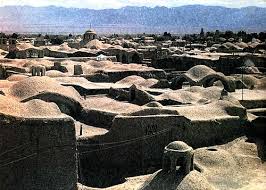 تعداد و مساحت بازشوها و درها:
تعداد باز شوها در سطوح بیرونی و رو به معابر در حداقل ممکن نگه داشته می شود تا فضاهای داخلی کمتر تحت شرایط حاد پیرامون بنا باشد, همچنین خهت ممانعت از ورود گرد و خاک , باز شوها و پنجره های مرتبط با محیط خارج در قسمت فوقانی دیوارهای بنا نصب می شود.
با نصب پنجره در قسمت فوقانی بنا میزان نفوذ اشعه های منعکس شده از سطوح غیر قابل کشت به داخل بنا به حداقل ممکن کاهش میابد, همچنین بیشترین سطوح 
بازشوها و پنجره ها رو به حیاط مرکزی 
است که کمتر تحت شرایط سخت و 
طاقت فرسای محیط بیرون سلختمان است.
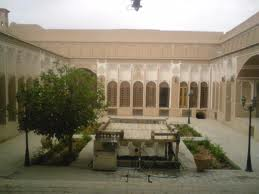 گذرها و معابر در منطقه خشک:
برای پرهیز از تابش خورشید حداقل مقدور گذرها به صورت شرقی ,غربی احداث می شوند, همچنین گذرها باریک با دیوارهای مرتفع در دو طرف گذر که در بعد اظهرهای تابستان کاملا” از سایه پوشیده می شود و جهت ممانعت از جریان یافتن هوا و نفوذ شرایط هوایی حاد پیرامون بافت معابر 
عموما” پیچ در پیچ و باریک ساخته می شود 
و ارتفاع دیوار معابر زیاد است.
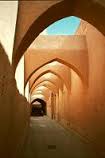 مصالح بکار رفته در دیوارها عمدتا” از خشت و گل است, اصولا” خشت , گل و خاک دارای ظرفیت حرارتی بالایست. استفاده از این مصالح با ظرفیت حرارتی بالا باعث می شود گرمای محیط پیرامون بنا با مدت زمان تاخیر بیشتری  از بدنه دیوار عبور کرده و به فضای داخلی راه یابد ,خشت مدت زمان تاخیری 7 الی9 ساعت دارد و بدین ترتیب گرمای بیرون در طول روز در داخل دیوار ذخیره شده 
و در شب هنگام  که هوا سرد است
, با از دست دادن حرارت باعث تعدیل
 دمای داخل ساختمان می شود.
مصالح بدنه دیوارها در این اقلیم :
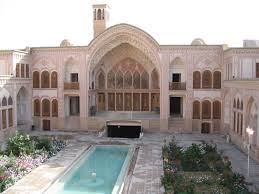 سطوح و نما در این اقلیم :
سطوح و نما به رنگ روشن انتخاب می شوند تا حرارت ناشی از تابش آفتاب کمتر جذب دیوار شود و نما و سطوح صیقلی و روشن می باشند تا باعث انعکاس هر چه بیشتر تابش خورشید شوند.
همچنین استفاده از اندودهای روشن چون اندود گچ و اندود سیمگل (منظور از ملات سیمگل ترکیب کاه ریز ,ماسه باد,خاک رس می باشد) و دانه های کاه در ملات 
سیمگل این امکان را فراهم 
می کند تا سطوح نماهای 
ساختمان صیقلی تر و صافتر 
باشند.
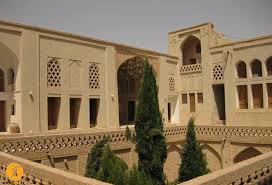 حیاط مرکزی در اقلیم گرم و خشک :
فرمی که در مناطق گرم و خشک به عنوان الگوی خانه ها استفاده شده است فرم کهن و ارزشمند خانه های دارای حیاط مرکزی است, الگوی حیاط مرکزی از دوران ماقبل تاریخ تا به امروز نه تنها در مناطق مرکزی ایران بلکه در مناطق خشک خاورمیانه و در اکثر تمدن ها کهن تکرار شده است, خانه های با حیاط میانی و محصور مطلوب ترین, ترکیب و فرم برای تعدیل شرایط حاد اقلیمی به خصوص در منطقه گرم و خشک کویری است.
اتاق های این خانه ها به حیاط مرکزی باز می شود و بدین ترتیب در مقابل گرمای تابستان و سرمای سرد زمستان و بادها و طوفان ها و شن که عموما” در منطقه کویری در جریان است محافظت می شوند.
در فصل زمستان اتاق ها رو به جنوب (اتاق های زمستان نشین) که دارای باز شوهای وسیع در بدنه جنوبی است جهت آفتاب گیری مورد استفاده قرار می گیرد.
اتاق های زمستان نشین با باز شوهای رو به جنوب در جهت شمالی رو به پلان و اتاق های تابستان نشین (با بازشو های رو به شمال) در جهت جنوبی پلان که کمتر در معرض تابش خورشید است استقرار می یابد, در حیاط مرکزی برای ایجاد رطوبت در هوای خشک منطقه از سطوح گیاه کاری شده حوض آب و فواره استفاده می شود با توجه به سرمای شب در منطقه هوای سرد در طول شب در داخل حیاط نشست کرده و در داخل حیاط و بدنه دیوارها ذخیره می شود و در طول روز که شدت تابش آفتاب بالاست و دمای بیرون ساختمان به حداکثر می رسد هوای داخل ساختمان و حیاط تعدیل می شود.
حیاط مرکزی
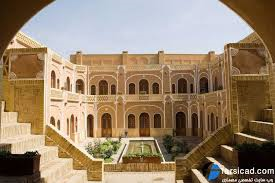 باد گیرها :
از عناصر تفکیک ناپذیر خانه ها در اقلیم گرم و خشک است استفاده از بادگیر از سال های قبل در ایران رواج داشته که با فرم های مختلف در ایران ساخته می شود, بادگیرها با دهنه های رو به بادهای مطلوب ساخته می شوند تا باد خنک را جهت تهویه و تعدیل هوا به فضاهای داخلی هدایت کند, بادگیرها معمولا” در بخشی از ساختمان قرار می گیرند که با در نظر 
گرفتن وسعت خانه و تعداد اتاق ها
 سمت تابستان نشین خانه را سرد 
کنند.
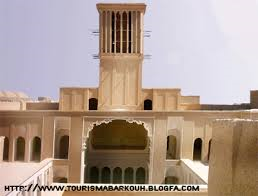 کاربرد مفاهیم پایداری و اهداف توسعه پایدار در جهت کاهش اتلاف انرژی وآلودگی محیط زیست در معماری، مبحثی به نام معماری پایدار را به وجود آورده است. در این نوع معماری، ساختمان نه تنها با شرایط اقلیمی منطقه خود را تطبیق می‌دهد، بلکه ارتباط متقابلی با آن برقرار می‌کند. بطوریکه بر اساس گفته ریچارد راجرز، «ساختمان‌ها مانند پرندگان هستند که در زمستان پرهای خود را پوش داده وخود را باشرایط جدید محیط وفق میدهندو بر اساس آن سوخت و سازشان را تنظیم می‌کنند
معماری پایدار:
تحول صنعتی انسان رااز زندگی در طبیعت به زندگی درشهر کشانید. باپیشرفت فن آوری، الگوی زندگی دستخوش دگرگونی شد، به نحوی که انسان‌ها برای گرم کردن خود به جای پوشش بیشتر واستفاده از لباس‌های گرم، از سوخت‌های فسیلی به عنوان گرم‌کننده استفاده نمودند. بادگیرها، سایبان‌ها ونورگیرها در ساختمان جای خود را به تاسیسات گرمایشی وسرمایشی دادند. به این ترتیب تکنولوژی اسایش وراحتی روزافزونی رابرای انسان فراهم کرده است. درنتیجه هجوم شهرنشینی بسیاری از زمین‌های طبیعی وجنگل‌ها دستخوش تغییرات شده است. برای تردد، ساخت وساز، سرمایش و گرمایش مصرف انرژی افزایش یافته ودر نتیجه آلودگی هوا والودگی صوتی بیشتر شده است. شهرها انرژی رامصرف کرده وبه جای آنزباله و آلودگی ایجاد می‌کنند. درنتیجه پیشرفت صنعت نیاز به بهره‌برداری ازمنابع طبیعی نیز بیشتر شده و به نحوی که بهره‌برداری غیرمنطقی از منابع طبیعی منجر به نابودی انها می‌شود. برای ادامه زندگی دراین چرخه احتیاج انسان به انرژی بیشتر شده ولی اکنون در مرحله‌ای قرارداریم که منابع انرژی رو به اتمام هستند. با این نگرش ولزوم کاهش مشکلات، ایجاذ ساختمان‌های سبز ودر عین حال پایدار باتوجه به مشکلات زیست محیطی که وجود دارد برجسته می[۳]شود.
لزوم احداث ساختمان به صورت سبزوپایدار
معماری پایدار مانند سایر مقولات معماری، دارای اصول و قواعد خاص خود است و این سه مرحله را در برمی‌گیرد:
صرفه جویی در منابع
طراحی برای بازگشت به چرخه زندگی
طراحی برای انسان
که هرکدام آنها استراتژی‌های ویژه خود را دارند.
شناخت و مطالعه این تدابیر، معمار را به درک بیشتر از محیطی که باید طراحی آن را انجام دهد، می‌رساند.
اصول معماری پایدار
اصل صرفه جویی در منابع (Economy of Resources) از یک سو به بهره‌برداری مناسب از منابع و انرژی‌های تجدیدناپذیر مانند سوخت‌های فسیلی، در جهت کاهش مصرف می‌پردازد و از سوی دیگر به کنترل و به کارگیری هرچه بهتر منابع طبیعی به عنوان ذخایری تجدید پذیر و ماندگار توجه جدی دارد.
به عنوان مثال، یکی از منابع سرشارو نامیرا، انرژی حاصل از نور خورشید است که امروزه توسط تکنولوژی فتوولتاییک برای فراهم کردن آب و برق مصرفی در ساختمان، از آن استفاده می‌شود.
برای کنترل منابع، سه نوع استراتژی می‌تواند مورد توجه قرارگیردکه شامل حفظ انرژی، حفظ آب و حفظ مواد است. همان گونه که مشاهده می‌شود، تمرکز براین سه منبع، به دلیل اهمیت آنها در ساخت و اداره ساختمان است.
صرفه جویی در منابع
اصل طراحی برای بازگشت به چرخه زندگی (Life Cycle Design) دومین اصل از معماری پایدار است و بر این فکر و یا نظریه استوار شده است که ماده از یک شکل قابل استفاده تبدیل به شکل دیگری می‌شود، بدون اینکه به مفید بودن آن آسیبی رسیده باشد.
از سوی دیگر به‌واسطه این اصل، یکی از وظایف طراح، جلوگیری از آلودگی محیط است.
این نظریه برای رسیدن به این منظور در سه مرحله، ساختمان را مورد بررسی قرار می‌دهد. این مراحل به ترتیب عبارتند از:
مرحله پیش از ساخت، مرحله در حال ساخت و مرحله پس از ساخت.
باید توجه داشت که این مراحل به یکدیگر مرتبط بوده و مرز مشخصی بین آنها وجود ندارد. برای مثال، می‌توان از مواد بازیافتی در مرحله پس از ساخت یک ساختمان به عنوان مصالح اولیه در مرحله ساخت ساختمانی دیگر استفاده کرد.
طراحی برای بازگشت به چرخه زندگی
اصل طراحی برای انسان (Humane Design)، آخرین و شاید مهمترین اصل از معماری پایدار است. این اصل ریشه در نیازهایی دارد که برای حفظ و نگهداری عناصر زنجیره‌ای اکوسیستم لازم است که آنها نیز به نوبه خود بقای انسان را تضمین می‌کنند.
این اصل دارای سه استراتژی نگهداری از منابع طبیعی، طراحی شهری-طراحی سایت و راحتی انسان است که تمرکزشان بر افزایش همزیستی بین ساختمان و محیط بیرون از آن و بین ساختمان و افراد استفاده کننده از آنهاست.
در واقع می‌توان گفت که برای رسیدن به معماری پایدار، طراح باید این مراحل و اصول را که تعریف کننده یک چارچوب اصلی برای طرحی پایدار است را در طرح خود لحاظ و برحسب مورد ترکیب و متعادل کند.
طراحی برای انسان
اصولی که باید رعایت شود تا یک ساختمان در زمره بناهای پایدار طبقه‌بندی شود به شرح زیر است:
اصل اول:حفظ انرژی
بنا باید طوری ساخته شود که نیاز ساختمان به سوختهای فسیلی را به حداقل برساند.
اصل دوم: هماهنگی با اقلیم
بنا باید طوری طراحی شوند که با اقلیم و منابع انزژی موجود در محل احداث هماهنگی داشته و کار کند.
اصل سوم:کاهش استفاده از منابع جدید
ساختمان‌ها بایستی به گونه‌ای طراحی شوند که میزان استفاده از منابع جدید را تا حد ممکن کاهش داده و در پایان عمر مفید خود برای ساختن بنای جدید، خود به عنوان منبع جدید به کار روند.
اصل جهارم:برآوردن نیازهای ساکنان
در معماری پایدار برآورده شدن نیازهای روحی وجسمی ساکنان از اهمیت خاصی برخوردار است.
اصل پنچم:هماهنگی با سایت
بنا باید با ملایمت در زمین سایت خود قرار گیرد و با محیط اطراف سنخیت داشته باشد.
اصل ششم:کل گرایی
تمام اصل معماری پایدار باید در یک پروسه کامل که منجر به ساخته شدن محیط زیست سالم می‌شود، تجسم یابد
اصول معماری پایدار
نوعی دیوارذخیره ساز حرارتی که از یک دیوارتیره رو به جنوب ازجنس مصالح بنایی تشکیل یافته که باشیشه های عمودی پوشانده می شود.درهنگام شب ،دمای سطح جذب کننده دیوارو لایه های مجاور آن به پایین تراز دمای هوای اتاق سقوط می کند.این امر باعث می شود که با متراکم تر شدن هوای سرد در فضای شیشه ای،هوای سرد از پایین وارد فضای خانه شده و هوای گرم از دریچۀ بالا وارد محفظۀ بین دیوار و شیشه می شود. لذا عملی ترین شیوه کنترل منافذ، صفحه ای سبک وزن است که روی منفذ بالایی دیوار ترومپ لحاظ می شود.
دیوار ترومپ:
راهکارهای استفاده شده در نمونه مسکونی طراحی شده برای یک معماری پایدار
_ استفاده از دیوار ترومپ در دیوار جنوبی:
به منظور جذب گرما و انتقال ان به داخل و کنترل شده بادریچه های موجود(دمپر) برای ورود و خروج هوای گرم.در طول شب دارای عایق برای جلوگیری از خروج گرمای ذخیره شده در دیوار.
_استفاده از حیاط مرکزی و ایوان :
بیشترین بازشوهاونورگیری در حیاط موجود است.
_استفاده از باغچه و حوض در حیاط:
به منظور خنک شدن و کاهش گرمای موجود در فضا.
_استفاده از پنجره های عمودی شرقی و غربی: 
برای دریافت نوربیشترو بهترجنوب برای فضاهای شرقی و غربی.
_استفاده از دودکش خورشیدی:
به منظور سرمایش بنا بکار میرود و در جبهه جنوبی قرار میگیرد تا بدنه ان گرم شده و باعث ایجاد مکش و جریان میشود و گرما به سمته بالا حرکت کرده و از داخل دودکش خورشیدی خارج میشود.
راهکارهای طراحی پایدار
استفاده از نورگیر سقفی:
دریافت نور وگرمای خورشید در زمستان و با باز کردن درچه های آن در تابستان باعث خروج گرما شده ،همچنین در تابستان میتوان از سایبانهایی بر روی نورگیر استفاده کرد تا میزان دریافت گرما کاهش یابد.
_استفاده از روش گلخانه ای:
ایجاد فضایی برای گیاهان و فضایی مرطوب و خنک در تابستان و فضایی در زمستان برای دریافت نورخورشید و ایجاد اثرگلخانه ای برای تولید گرما بیشتر و ورود این گرما به فضاهای داخلی.
راهکارهای طراحی پایدار
با تشکر انجمن کتابخانه